Penyusunan Strategi Kesehatan Lingkungan
By
Ahmad Irfandi, SKM., MKM
Proses Perencanaan
1.  	Proses Politik: pemilihan langsung dipandang sebagai proses perencanaan karena menghasilkan rencana pembangunan dalam bentuk visi, misi, dan program yang ditawarkan presiden / kepala daerah terpilih selama kampanye. 
2.	Proses Teknokratik: perencanaan yang dilakukan oleh perencana profesional, atau oleh lembaga / unit organisasi yang secara fungsional melakukan perencanaan
3.	Proses Partisipatif: perencanaan yang melibatkan para pemangku kepentingan pembangunan (stakeholders) internal
4.	Proses Bottom-Up dan Top-Down: perencanaan yang aliran prosesnya dari atas ke bawah atau dari bawah ke atas dalam  hierarki pemerintahan
2
Sinkronisasi RPJMN-RPJMD-Renstra
RENSTRA
Perencanaan Tingkat Puskesmas
Muatan Renstra
Permendagri No. 54/2010 ps. 93
UU No. 23 Tahun 2014 Ps. 272 (2)
pendahuluan;
gambaran pelayanan SKPD;
isu-isu strategis berdasarkan tugas pokok dan fungsi;
visi, misi, tujuan dan sasaran, strategi dan kebijakan;
rencana program, kegiatan, indikator kinerja, kelompok sasaran dan pendanaan indikatif; dan
indikator kinerja SKPD
tujuan, 
sasaran, 
program, dan 
kegiatan pembangunan
Menyusun Rencana Strategis di Puskesmas
STRATEGI DASAR YG DILAKUKAN
MASYARAKAT
MENOLONG
DIRI SENDIRI
3
ADVO
KASI
Masyarakat  
optimal
MANDIRI
BERDAYA
untuk
KESEHATANNYA
4.
ALIANSI 
STRATEGIS
KEMITRA-
AN
1 
GERAKAN
MASYARA-
KAT
2 
REORIENTASI
PLYN KES.&
PENINGKATAN
PERSONAL
 SKILL
STRATEGI MERANCANG RENCANA AKSI ( R.U.K & R.P.K) - (Langkah-langkah Pokok)
ASPEK INPUT
ASPEK PROSES
ASPEK OUTPUT
6. Merancang  
Proses pelaksanaan
Rencana Aksi
(RUK&RPK) 
yg terukur
5. 
Merumuskan
Tujuan, 
Sasaran &
Indikator
Perencanaan
RUK & RPK
Program Kesling
1. Mempelajari  latar
belakang mengapa
Perlu Penggerakan dgn
Analisa
7. Memilih Strategi
Tata Kelola
 yg pas
2. Mempelajari satu-
an Unit kerja terkait:
 keadaan & potensinya
3. Menyusun kompe-
tensi yg diharapkan 
dari SDM
8. Menyiapkan 
Dana/bahan/alat 
yg diperlukan
4. Mempelajari SD 
yg ada ((tenaga,dana,
sarana,waktu, dll)
9. Menyusun cara 
Monitoring & Evaluasi
dan tindak lanjut
Membuat Tujuan yg SMART!
Pergunakan dlm. merumuskan tjuan perilaku:
Kriteria S-M-A-R-T:
S =  Specific
M = easurable/dapatdiukur
A =ppropriate/sesuai/ adekuat
R = ealistic/Rasional/masuk akal/layak
T = ime-bound/ada batas/tenggang waktu
Acuan “4” W + “1” W:
Siapa?(Who)… 
akan melakukan Apa?(will do what)…,
Dimana?(Where)…, 
Kapan?(When) … dan 
Mengapa?(Why)?
MENYUSUN PERENCANAAN KESEHATAN LINGKUNGAN DI PUSKESMAS
Kelompok 1 : memimpin kelas melakukan analisis masalah kesehatan Lingkungan.
Kelompok 2 : menetapkan prioritas masalah dengan skoring .
Kelompok 3 : menetapkan sasaran program kesling kemudian melakukan kajian dampak lingkungan
1. TAHAP PERSIAPAN (1) :
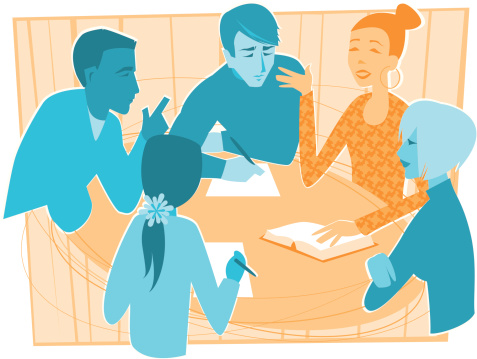 11
Mencari Penyebab Masalah:Analisis Tulang Ikan/”Fish-bone analysis”
Alat
Manusia
Bahan
Mslh
Lingkungan
Metode
ANALISA SITUASI
DATA SEKUNDER
MANAJEMEN
EP I DEM IO LOGI
PENGKAJIAN UNTUK DATA/FAKTA/
INFO PRIMER
DATA PRIMER
RUMOR

STOP, LUPAKAN! OLEH KARENA TIDAK ADA/ DIDUKUNG DATA, FAKTA & INFORMASI YANG SAHIH (VALID)
ISYU
-KECENDERUNGAN (TREND)
-KEADAAN/SITUASI/KONDISI
-MASALAH/KENDALA/HAMBATAN
YANG BERKEMBANG DI DALAM & DI LUAR ORGANISASI YANG SANGAT PENTING DI ANTISIPASI , &
BERPENGARUH BAGI KEMAMPUAN ORGANISASI MENCAPAI MASA DEPAN (TUJUAN) YANG DIHARAPKANNYA
MERUPAKAN SUMBER UNTUK PERUMUSAN MASALAH, SOLUSI, INTERVENSI & ADVOKASI
DIDUKUNG OLEH DATA, FAKTA & INFORMASI YANG SAHIH /EVIDENCE BASE  (ANSOFF & PAUL C. NUTT)
DIKAJI DARI SUDUT KEBUTUHAN (DEMAND SITE, BOTTOM UP)
DIKAJI DARI SUDUT PELAYANAN (SUPPLY-SITE, TOP-DOWN)
FLOW CHART
Flow Chart   : PENGKAJIAN UNTUK MENCARI ISYU STRATEGIS
TOP DOWN (supply site)
ANALISIS LINTAS PARA Pemercaya/Pemangku Kepentingan (STAKEHOLDERS TKT.KABUPATEN/KOTA)
LINGKUNGAN
PSP
KEMITRAAN
KEBIJAKSANAAN
SOSIAL BUDAYA
PEMBERDAYAAN
INDEPTH
INTERVIEW
ROUND TABLE
ISYU Stakeholders             ?
ADVOKASI
Upaya Penanggulangan PTM Sukses!
FILTER
RENCANA INTER
VENSI
MITRA POTEN
SIAL
KONTRIBUSI LINTAS Stakeholder
ISYU
STRATEGIS
CONDENSED
PEMBERDAYAAN
ISYU MASYARAKAT         ?
ANALISIS MASYARAKAT:
PERILAKU/DO 
PERASAAN/FEEL
MEMILIKI/HAVE
PENGETAHUAN/KNOW
PRA
-TRANSECT
-FGD/DKT
-IN DEPTH
INTERVIEW
BOTTOM UP
(Demand site)
Lembar Kerja : Identifikasi Masalah Kesehatan
Lembar Kerja : Penetapan Prioritas 
Masalah Kesehatan- Skoring 1-5
Segmentasi Khalayak Sasaran
Khalayak Sasaran Primer
sasaran pokok 
Mereka (individu/kelompok/masyrakat) yg  memerlukan Pencapain MDG’s
Khalayak Sasaran Sekunder
sasaran antara 
mereka yg mempunyai pengaruh terhadap khalayak sasaran primer( mis. ptgs kesehatan, tkh masyr.formal &non-formal, guru, kepala-keluarga)
Khalayak Sasaran Tersier
sasaran penunjang
mereka yg turut menentukan keberhasilan rencana aksi dan program dari eksekutif,legislatif (DPR,DPRD) judikatif, PemDa dan  stakeholders seperti pengambil keputusan, penyandang dana & orang/institusi/CSRyg berpengaruh atas keberhasilan program
Dimana ?
Siapa ?
Kapan ?
: Sesuai situasi, kondisi & Sosial-budaya setempat
Terimakasih